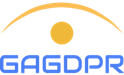 «Οι νέες απαιτήσεις του Γενικού Κανονισμού για τα Προσωπικά Δεδομένα»
Διακυβέρνηση Πληροφοριών 
& Λογοδοσία 







Ιωάννης Γουμενόπουλος
Νομικός-Σύμβουλος Επιχειρήσεων
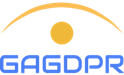 ΕΙΣΗΓΗΤΗΣ
Ο Ιωάννης Γουμενόπουλος  είναι Σύμβουλος επιχειρήσεων. Σπούδασε Νομική στο Αριστοτέλειο Πανεπιστήμιο Θεσσαλονίκης και Συνταγματικό συγκριτικό δίκαιο στο Πανεπιστήμιο του Τρέντο ,Ιταλίας. Μετά τις σπουδές του εργάστηκε  ως Διευθυντικό στέλεχος  για 20 χρόνια σε  μεγάλες Ελληνικές εταιρίες στις οποίες ασχολήθηκε ενεργά με την επιχειρησιακή εκπαίδευση , τη στρατηγική διαχείριση, τη συμμόρφωση σε διαδικασίες ISO , Προστασίας Προσωπικών Δεδομένων & το Marketing . Ως προσκεκλημένος ομιλητής σε πολυάριθμα συνέδρια και συναντήσεις, παρουσίασε κυρίως θέματα, που αφορούν  το μάρκετινγκ, τη στρατηγική διαχείριση & τα προσωπικά δεδομένα. Τα τελευταία χρόνια υπήρξε βασικός εταίρος & συνιδρυτής της  εταιρίας PrivIntelligent Solutions Sagl  με έδρα το Lugano της Ελβετίας η οποία  παρέχει υπηρεσίες προστασίας προσωπικών δεδομένων σε μεγάλες Φαρμακευτικές Εταιρίες (Santen, IBSA, PTC, Alnylam κ.ά.) τόσο στην Ελλάδα όσο και στην Ευρωπαϊκή Ένωση. Έχει συμμετάσχει ως Project Manager σε έργα Υπεύθυνου Προστασίας Δεδομένων μεγάλων Φαρμακευτικών Εταιριών όπως η IBSA Institut Biochimique SA. Έχει ιδρύσει στην Ελλάδα την εταιρία GAGDPR η οποία δραστηριοποιείται στο χώρο της εκπαίδευσης και της συμβουλευτικής αναφορικά με το νέο Ευρωπαϊκό Κανονισμό για την Προστασία Προσωπικών Δεδομένων (GDPR).
Ιωάννης Γουμενόπουλος
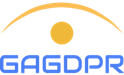 Λογοδοσία
Τί καταργείται
Γνωστοποιήσεις Σύστασης και Λειτουργίας Αρχείου/Έναρξης Επεξεργασίας – αντικαθίστανται με την τήρηση Αρχείου Δραστηριοτήτων της επεξεργασίας

Άδεια για επεξεργασία ευαίσθητων δεδομένων (νυν ειδικών κατηγοριών προσωπικών δεδομένων) στον τομέα του εργατικού δικαίου 

Άδεια για διασύνδεση αρχείων 

Έκδοση Απόφασης από την Επίτροπο για άρση της υποχρέωσης ενημέρωσης των υποκειμένων των δεδομένων
Λογοδοσία
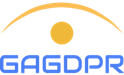 Αρθρο 5 
Αρχές που διέπουν την επεξεργασία δεδομένων προσωπικού χαρακτήρα
2.   Ο υπεύθυνος επεξεργασίας φέρει την ευθύνη και είναι σε θέση να αποδείξει τη συμμόρφωση με την παράγραφο 1 («λογοδοσία»).
Λογοδοσία
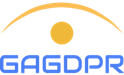 Αρχές που διέπουν την επεξεργασία δεδομένων προσωπικού χαρακτήρα
νομιμότητα, αντικειμενικότητα και διαφάνεια 
περιορισμός του σκοπού
ελαχιστοποίηση των δεδομένων
Ακρίβεια 
περιορισμός της περιόδου αποθήκευσης
ακεραιότητα και εμπιστευτικότητα
[Speaker Notes: Αρχές που διέπουν την επεξεργασία δεδομένων προσωπικού χαρακτήρα νομιμότητα, αντικειμενικότητα και διαφάνεια περιορισμός του σκοπού ελαχιστοποίηση των δεδομένων Ακρίβεια περιορισμός της περιόδου αποθήκευσης ακεραιότητα και εμπιστευτικότητα 

Άρθρο 5
Αρχές που διέπουν την επεξεργασία δεδομένων προσωπικού χαρακτήρα
1.   Τα δεδομένα προσωπικού χαρακτήρα:
α)
υποβάλλονται σε σύννομη και θεμιτή επεξεργασία με διαφανή τρόπο σε σχέση με το υποκείμενο των δεδομένων («νομιμότητα, αντικειμενικότητα και διαφάνεια»),
β)
συλλέγονται για καθορισμένους, ρητούς και νόμιμους σκοπούς και δεν υποβάλλονται σε περαιτέρω επεξεργασία κατά τρόπο ασύμβατο προς τους σκοπούς αυτούς· η περαιτέρω επεξεργασία για σκοπούς αρχειοθέτησης προς το δημόσιο συμφέρον ή σκοπούς επιστημονικής ή ιστορικής έρευνας ή στατιστικούς σκοπούς δεν θεωρείται ασύμβατη με τους αρχικούς σκοπούς σύμφωνα με το άρθρο 89 παράγραφος 1 («περιορισμός του σκοπού»),
γ)
είναι κατάλληλα, συναφή και περιορίζονται στο αναγκαίο για τους σκοπούς για τους οποίους υποβάλλονται σε επεξεργασία («ελαχιστοποίηση των δεδομένων»),
δ)
είναι ακριβή και, όταν είναι αναγκαίο, επικαιροποιούνται· πρέπει να λαμβάνονται όλα τα εύλογα μέτρα για την άμεση διαγραφή ή διόρθωση δεδομένων προσωπικού χαρακτήρα τα οποία είναι ανακριβή, σε σχέση με τους σκοπούς της επεξεργασίας («ακρίβεια»),
ε)
διατηρούνται υπό μορφή που επιτρέπει την ταυτοποίηση των υποκειμένων των δεδομένων μόνο για το διάστημα που απαιτείται για τους σκοπούς της επεξεργασίας των δεδομένων προσωπικού χαρακτήρα· τα δεδομένα προσωπικού χαρακτήρα μπορούν να αποθηκεύονται για μεγαλύτερα διαστήματα, εφόσον τα δεδομένα προσωπικού χαρακτήρα θα υποβάλλονται σε επεξεργασία μόνο για σκοπούς αρχειοθέτησης προς το δημόσιο συμφέρον, για σκοπούς επιστημονικής ή ιστορικής έρευνας ή για στατιστικούς σκοπούς, σύμφωνα με το άρθρο 89 παράγραφος 1 και εφόσον εφαρμόζονται τα κατάλληλα τεχνικά και οργανωτικά μέτρα που απαιτεί ο παρών κανονισμός για τη διασφάλιση των δικαιωμάτων και ελευθεριών του υποκειμένου των δεδομένων («περιορισμός της περιόδου αποθήκευσης»),
στ)
υποβάλλονται σε επεξεργασία κατά τρόπο που εγγυάται την ενδεδειγμένη ασφάλεια των δεδομένων προσωπικού χαρακτήρα, μεταξύ άλλων την προστασία τους από μη εξουσιοδοτημένη ή παράνομη επεξεργασία και τυχαία απώλεια, καταστροφή ή φθορά, με τη χρησιμοποίηση κατάλληλων τεχνικών ή οργανωτικών μέτρων («ακεραιότητα και εμπιστευτικότητα»).
2.   Ο υπεύθυνος επεξεργασίας φέρει την ευθύνη και είναι σε θέση να αποδείξει τη συμμόρφωση με την παράγραφο 1 («λογοδοσία»).]
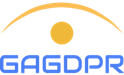 Λογοδοσία
Άρθρο 24
Ευθύνη του υπευθύνου επεξεργασίας
1. Λαμβάνοντας υπόψη τη φύση, το πεδίο εφαρμογής, το πλαίσιο και τους σκοπούς της επεξεργασίας, καθώς και τους κινδύνους διαφορετικής πιθανότητας επέλευσης και σοβαρότητας για τα δικαιώματα και τις ελευθερίες των φυσικών προσώπων, ο υπεύθυνος επεξεργασίας εφαρμόζει κατάλληλα τεχνικά και οργανωτικά μέτρα προκειμένου να διασφαλίζει και να μπορεί να αποδεικνύει ότι η επεξεργασία διενεργείται σύμφωνα με τον παρόντα κανονισμό. Τα εν λόγω μέτρα επανεξετάζονται και επικαιροποιούνται όταν κρίνεται απαραίτητο.
Λογοδοσία
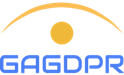 Αρχικές Παρατηρήσεις
Η Αρχή της Λογοδοσίας αλληλοεπιδρά με την Αρχή της Διαφάνειας 
 Η Αρχή της Λογοδοσίας αποτελεί μια «Αρχή - Ομπρέλα» υπό την οποία τίθενται όλες οι αρχές επεξεργασίας του ΓΚΠΔ και οφείλει ο υπεύθυνος επεξεργασίας αφενός να συμμορφώνεται, αφετέρου να αποδεικνύει ανά πάσα στιγμή την συμμόρφωση του προς τον ΓΚΠΔ. 
 Κάθε υποχρέωση συμμόρφωσης του υπευθύνου επεξεργασίας προς τον ΓΚΠΔ βαρύνει τον ίδιο (ακόμη και η από μέρους του επιλογή του εκτελούντος την επεξεργασία βλ. άρθρο 28, αλλά και εξαιρέσεις παρ. 10)
Λογοδοσία στην Πράξη
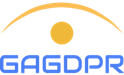 Πλαίσιο:
Διατήρηση Αρχείων Δραστηριοτήτων Επεξεργασίας Προσωπικών Δεδομένων (Άρθρο 30 GDPR) (χαρτογράφηση δεδομένων και αξιολόγηση κενών στην επεξεργασία)
 Εκτίμηση κινδύνου και διενέργεια εκτίμησης αντικτύπου σχετικά με την προστασία δεδομένων (Data Protection Impact Assessment – DPIA) (Άρθρο 35 GDPR) 
Ορισμός Υπευθύνου Προστασίας Δεδομένων (Data Protection Officer – DPO) (Άρθρο 37 GDPR) 
Διαβιβάσεις δεδομένων προσωπικού χαρακτήρα προς τρίτες χώρες ή διεθνείς οργανισμούς (αρθρο 44) 
Γνωστοποίηση παραβίασης δεδομένων προσωπικού χαρακτήρα στην εποπτική αρχή (αρθρο 33) 
Εφαρμογή της Προστασίας των Δεδομένων ήδη από τον σχεδιασμό και εξ ορισμού (data protection by design and by default) (Άρθρο 25 GDPR)
[Speaker Notes: The ways to incorporate these principles are woven in throughout the GDPR. For instance, the GDPR states your organisation is required to deploy appropriate technical and organisational measures as laid out in the GDPR. Some (new) measures mentioned in the GDPR are: documented processes/policies, data protection impact assessments (DPIA), suggested data security methods, data protection by design and by default, a mandatory data protection officer (DPO) for large scale personal data processing, and keeping records of your processing activities. Special attention is given to (industry) code of conducts and self-certification, data breach notification and transparency requirements]
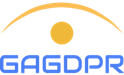 Διατήρηση Αρχείων Δραστηριοτήτων Επεξεργασίας Προσωπικών Δεδομένων (Άρθρο 30 GDPR)
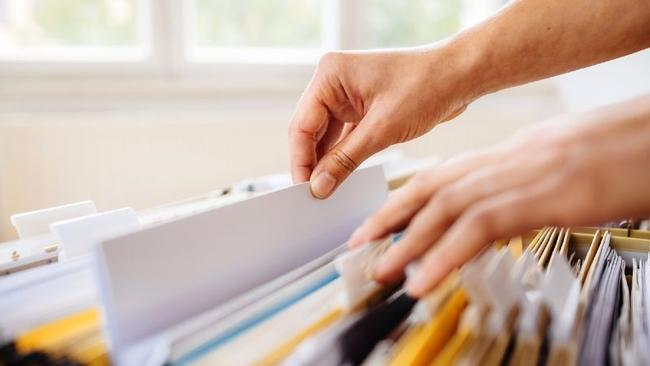 Λογοδοσία ανάγκη για απογραφή ΠΔ
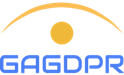 Τήρηση Αρχείου 
Ο υπεύθυνος και εκτελών την επεξεργασία τηρούν εγγράφως ή ηλεκτρονικά αρχείο δραστηριοτήτων επεξεργασιών τους ( αρθ. 30)
Αναθεώρηση διαδικασιών και πολιτικών 
Τεκμηρίωση συγκατάθεσης (αρθ 7)
Εφαρμογή διαδικασιών και πολιτικών για την διαφανή ενημέρωση, ανακοίνωση και ρυθμίσεις για την άσκηση των δικαιωμάτων του υποκειμένου (αρθ 13-14 και 15-22)
Εφαρμογή κατάλληλων τεχνικών και οργανωτικών μέτρων ( αρθ 24)
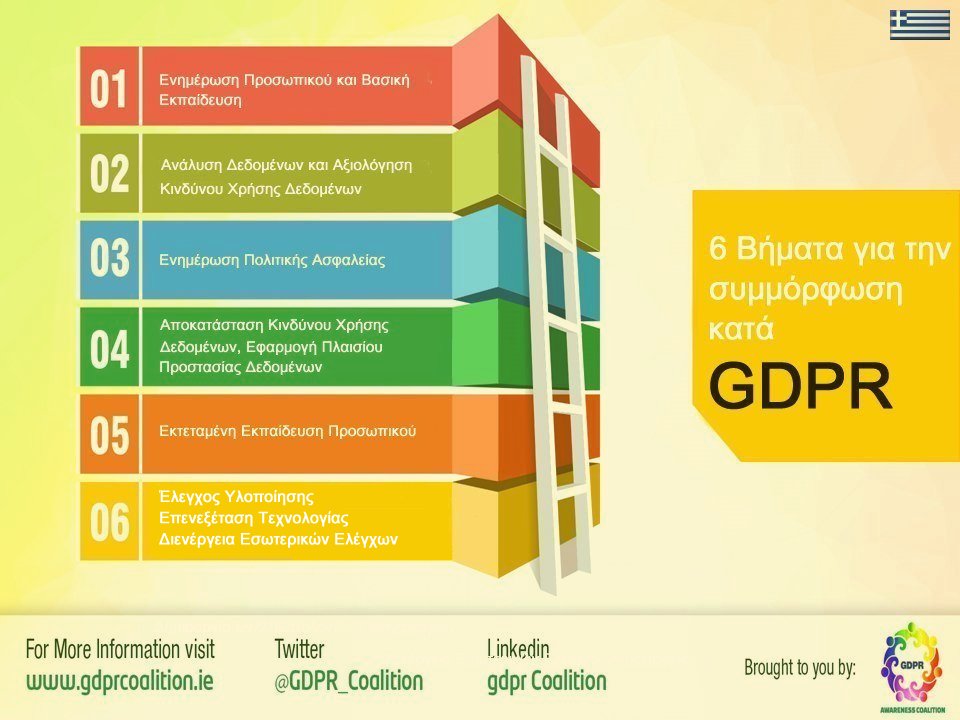 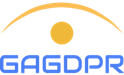 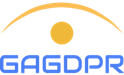 Λογοδοσία :Επιδεικνύοντας συμμόρφωση
Arts 5, 24, 26, 28, 32, 33 & 34
Rec 74, 77, 78, 84-86
καταγραφή των προσωπικών δεδομένων (Data Mapping) και των υφιστάμενων εργασιών επεξεργασίας
Εκτίμηση Αποκλίσεων ως προς την ωριμότητα συμμόρφωσης του Οργανισμού (Gap Assessment / Gap Analysis) 
Αρχείο Δραστηριοτήτων Επεξεργασίας Προσωπικών Δεδομένων (Record of Processing Activities)
Πλάνο μέτρων εξυγίανσης  (Remediation Action Plan), επί τη βάσει των διαπιστωθέντων ελλείψεων συμμόρφωσης
Καταγραφή και αναθεωρηση σε περιοδική βάση εσωτερικών πολιτικών και διαδικασιών για την επεξεργασία προσωπικών δεδομένων (Data Protection Policies & Processes)
[Speaker Notes: Key Concepts
According to the GDPR, the Group Legal Entities are required to register the information related to the to the
Processing activities they perform into a Record of Personal Processing activities.
The Record of Personal Processing activities is also a key tool for demonstrating that the Group Legal Entities fully
understand their Processing activities and have full control over them.]
Λογοδοσία :Επιδεικνύοντας συμμόρφωση
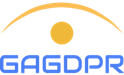 Χαρτογράφηση των Προσωπικών Δεδομένων (data mapping):
Τί ΠΔ συλλέγουμε/επεξεργαζόμαστε;
Ποιος είναι ο σκοπός συλλογής/επεξεργασίας;
Πώς τα επεξεργαζόμαστε;
 Ποια είναι η νομική βάση;
Ποιος είναι ο χρόνος διατήρησης ΠΔ;
Ποιος έχει πρόσβαση;
Πού μεταφέρονται τα ΠΔ;
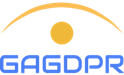 Λογοδοσία :Επιδεικνύοντας συμμόρφωση
Χαρτογράφηση των Προσωπικών Δεδομένων (data mapping):
Καταγραφή και κατηγοριοποίηση των ΠΔ 
Καταγραφή όλων των διαδικασιών συλλογής ΠΔ
Επιθεώρηση όλων των λειτουργικών συστημάτων συλλογής και αποθήκευσης ΠΔ 
Καταγραφή και συγκεκριμενοποίηση των σκοπών συλλογής και επεξεργασίας των ΠΔ
Διάρκεια διατήρησης ΠΔ
Καταγραφή των αποδεκτών των ΠΔ τόσο εσωτερικά όσο και με τρίτα μέρη 
Καταγραφή τυχόν μεταβίβασης ΠΔ σε τρίτες χώρες
Καταγραφή των τεχνικών και οργανωτικών ελέγχων που εφαρμόζονται στην επεξεργασία των ΠΔ
[Speaker Notes: One of the challenges that needs to be
considered is what personal data is being
collected. Is it anything that enables the
person to be identified? There are many
different types of personal data, such as
names, identity numbers, passport
numbers, IP addresses, usernames,
location, health and biometric data. Any
information that could lead to the
identification of a person is classified as
personal data.
You must also identify where you are
collecting the data and the circumstances
under which you are collecting it. What kind
of technical and organisational safeguards
are in place to protect the rights and
freedoms of the data subjects? The GDPR is
about protecting individuals and not the
entity that collects the data, so these
safeguards ensure that the data subject is
being dealt with properly.
There are also legal and regulatory
obligations that an organisation needs to
understand. You have to ensure that the
way you are dealing with data
demonstrates that you are meeting these
legal and regulatory obligations.
When you are doing all of those you will be
complying with the GDPR, which is wh
An organisation needs to be aware of what
personal data it is processing, and that the
data is being processed in accordance with
the law. Organisations are often processing
much more data than they realise, which is
why it is vital that they implement data flow
maps.
The CEO of each Group Legal Entity should ensure that adequate internal processes and procedures are established
in order to set-up the Record of Personal Data Processing activities.
The processes and procedures should include, as a minimum, the following provisions:
- A consistent approach in populating the Record of Processing activities should be granted at Legal Entity level.
- A set of templates for the Record of Personal Data Processing activities, to be used depending whether acting
as Data Controller or Data Processor, as well as the relevant instructions should be provided by the local DPO.
Examples of standard templates are included in this Guidance;
- Each business area should be clearly assigned with the responsibility to:
(i) understand and map which Personal Data they process, for which reasons and in which way,
(ii) populate the Record of Processing activities in accordance with the Personal Data Processing activities,
(iii) keep the Record of Personal Data Processing activities up-to-date for what they are concerned by
including any new processing;
(iv) review the Record of Personal Data Processing activities at least on annual basis.
- The local DPO should review the Record of Processing activities at least on annual basis and challenge its
content, as inserted by each business area, in terms of accuracy and consistency.]
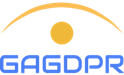 Λογοδοσία :Επιδεικνύοντας συμμόρφωση
Μελέτη ανάλυσης ελλείψεων (GDPR GAP Analysis)
Tεχνική και αιτιολογημένη αναλυτική έκθεση ελλείψεων, ορθών πρακτικών και προτάσεων βελτίωσης συμμόρφωσης με τον Ευρωπαϊκό Κανονισμό Προστασίας Προσωπικών Δεδομένων 679/2016 (ή αλλιώς GDPR) 
Περιλαμβάνει συνήθως:

Λίστα ελέγχου για τις πολιτικές απορρήτου και τις διαδικασίες
Χάρτης πορείας δεδομένων και λογοδοσία
Μέτρα προστασίας
[Speaker Notes: A GDPR Compliance Gap Analysis is the starting block for your data protection compliance efforts. It provides a detailed comparison of what your business is currently doing against what it should be doing to achieve compliance to the United Kingdom and EU Genaral Data Protection Regulation (GDPR). The analysis reviews the current processes and controls you have in place to protect Personal Data and Sensitive Personal Data and those recommended for compliance to the regulation. Data flow mapping techniques
There are a number of ways in which data
can be gathered, and it is important to
know what actually takes place with each of
these techniques. Data can be collected
from inspecting existing documents,
facilitation workshops, questionnaires or
observation. If there is not already a
documented workflow in place in your
organisation, it can be worthwhile for a
team to be sent out to identify how the
data is being gathered. This will enable you
to see how your data flow is different from
reality and what needs to be done to
amend this. If an organisation’s theory
about how its data is flowing is different
from the reality, you have a breach and
could be fined.]
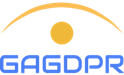 Λογοδοσία :Επιδεικνύοντας συμμόρφωση
Χαρτογράφηση ροής δεδομένων (Data Flow Mapping)
Κατανόηση  και περιγραφή της ροής πληροφοριών (Data Flow)
βασικά στοιχεία της ροής πληροφορίων 

Το είδος των ΠΔ 
Η μορφή των ΠΔ
Οι μέθοδοι μεταβίβασης
Η τοποθεσία των ΠΔ
[Speaker Notes: Για να χαρτογραφήσετε αποτελεσματικά τα δεδομένα σας, πρέπει να κατανοήσετε τη ροή πληροφοριών, να την περιγράψετε και να προσδιορίσετε τα βασικά στοιχεία της.

1. Κατανόηση της ροής πληροφοριών (Data Flow)
Μια ροή πληροφοριών (Data Flow) είναι μια μεταφορά πληροφοριών από μια τοποθεσία σε μια άλλη, για παράδειγμα:

Από το εσωτερικό προς το εξωτερικό της Ευρωπαϊκής Ένωσης. ή
Από τους προμηθευτές και τους υπο-προμηθευτές έως τους πελάτες.
2. Περιγράψτε τη ροή πληροφοριών (Data Flow)
Αναλύστε τον κύκλο ζωής της πληροφορίας για να εντοπίσετε απρόβλεπτες ή ακούσιες χρήσεις δεδομένων. Αυτό συμβάλλει επίσης στην ελαχιστοποίηση των στοιχείων που συλλέγονται.
Βεβαιωθείτε ότι οι άνθρωποι που θα χρησιμοποιήσουν τις πληροφορίες έχουν συμβουλευτεί σχετικά με τις πιθανές πρακτικές συνέπειες.
Εξετάστε και καταγράψτε τις πιθανές μελλοντικές χρήσεις των συλλεγόμενων πληροφοριών, ακόμη και αν δεν είναι άμεσα αναγκαίες.
3. Προσδιορίστε τα βασικά στοιχεία της ροής πληροφορίων
Στοιχεία δεδομένων
Τι είδους δεδομένα υπόκεινται σε επεξεργασία (όνομα, διεύθυνση ηλεκτρονικού ταχυδρομείου, διεύθυνση κ.λπ.) και
σε ποια κατηγορία εμπίπτουν (δεδομένα υγείας, ποινικό μητρώο, δεδομένα θέσης κ.λπ.);
Μορφές
Σε ποια μορφή αποθηκεύετε τα δεδομένα (έντυπη, ψηφιακή, βάση δεδομένων, κινητά τηλέφωνα κ.λπ.);

Μέθοδος μεταφοράς
Πώς συλλέγετε δεδομένα (ταχυδρομείο, τηλέφωνο, κοινωνικά μέσα) και
πώς τα μοιράζεστε εσωτερικά (εντός του οργανισμού σας) και εξωτερικά (με τρίτους);
Τοποθεσία
Ποιες τοποθεσίες εμπλέκονται στη ροή δεδομένων (γραφεία, Cloud, τρίτα μέρη κ.λπ.);

Ευθύνη
Ποιος είναι υπεύθυνος για τα προσωπικά δεδομένα; Συχνά αυτό αλλάζει καθώς τα δεδομένα μετακινούνται σε ολόκληρο τον οργανισμό.

Πρόσβαση
Ποιος έχει πρόσβαση στα εν λόγω δεδομένα;

Οι βασικές προκλήσεις της χαρτογράφησης δεδομένων στο GDPR
Προσδιορισμός προσωπικών δεδομένων
Τα προσωπικά δεδομένα μπορούν να βρίσκονται σε διάφορες τοποθεσίες και να αποθηκεύονται σε διάφορες μορφές, όπως το χαρτί, ηλεκτρονικά ακόμα και ηχητικά. Η πρώτη πρόκληση είναι να αποφασίσετε ποιες πληροφορίες πρέπει να καταγράψετε και σε ποια μορφή.

Προσδιορισμός κατάλληλων τεχνικών και οργανωτικών εγγυήσεων
Η δεύτερη πρόκληση είναι να προσδιοριστεί η κατάλληλη τεχνολογία, η πολιτική και οι διαδικασίες για τη χρήση της για την προστασία των πληροφοριών, ενώ παράλληλα καθορίζεται ποιος ελέγχει την πρόσβαση σε αυτήν.

Κατανόηση νομικών και κανονιστικών υποχρεώσεων
Η τελευταία πρόκληση σας είναι να καθορίσετε ποιες είναι οι νομικές και κανονιστικές υποχρεώσεις του οργανισμού σας. Εκτός από το GDPR, αυτό μπορεί να περιλαμβάνει και άλλα πρότυπα συμμόρφωσης, όπως το Πρότυπο Ασφάλειας Δεδομένων της Κάρτας Πληρωμών (PCI DSS) και το ISO 27001.A data flow map is a key tool to identify
detailed gaps between actual practices and
the requirements of the GDPR, and to build
trust and confidence in your data subjects
as to how you’re managing their data.
The key elements of the data will need to
be identified. The data items, formats,
transfer methods and location will need to
be established because there are different
risk factors depending on each of these
elements. The data items could be aperson’s name, email, address, health data,
criminal records, biometrics or location
data.
When it comes to the format, you need to
clarify how the data has been collected.
Was it collected as a hard copy (paper
records), digital copy (USB) or is it stored
on a database? The organisation then needs
to look at how the data is being transferred.
Has it been sent by post, telephone, social
media, internally (within the group) or
externally?
The organisation will also need to look into
the location of the data and where it is
stored. This could be in an office, in the
Cloud or with a third party.]
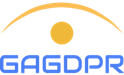 Λογοδοσία :Επιδεικνύοντας συμμόρφωση
Data flow mapping
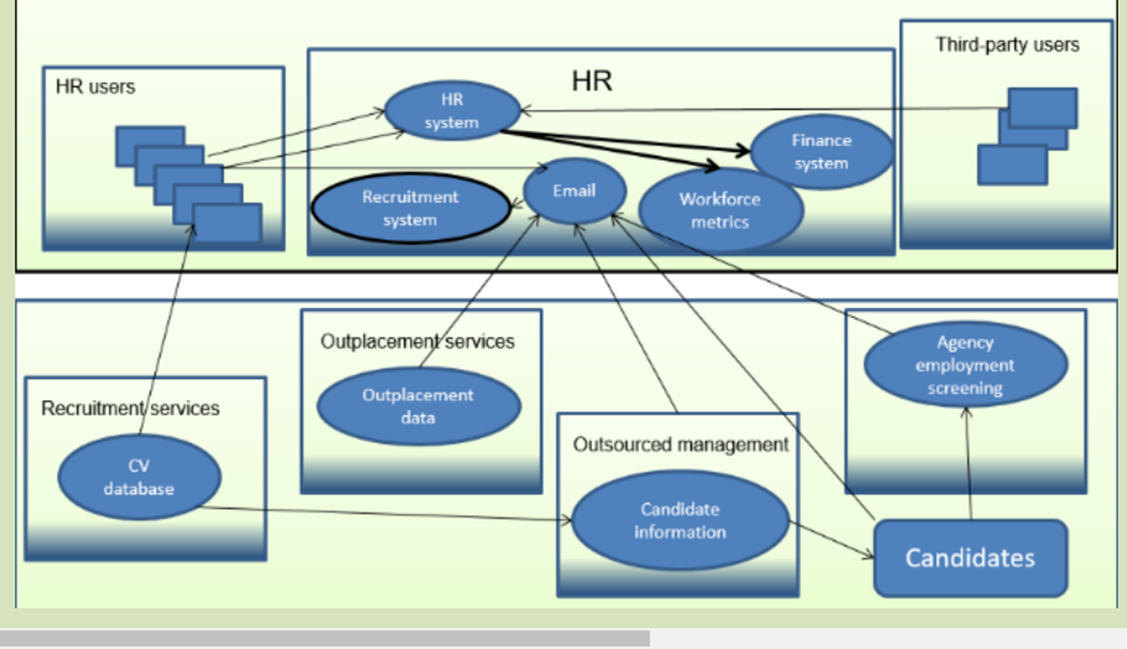 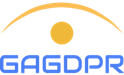 Λογοδοσία :Επιδεικνύοντας συμμόρφωση
Αρθρο 30
Αρχείο Δραστηριοτήτων Επεξεργασίας Προσωπικών Δεδομένων (Record of Processing Activities)
Κάθε υπεύθυνος επεξεργασίας (άρθρο 30) και, κατά περίπτωση, ο εκπρόσωπός του, τηρεί αρχείο των δραστηριοτήτων επεξεργασίας για τις οποίες είναι υπεύθυνος
Εξαιρέσεις:
Δεν ισχύει για επιχείρηση ή οργανισμό που απασχολεί λιγότερα από 250 άτομα, εκτός εάν 
η διενεργούμενη επεξεργασία ενδέχεται να προκαλέσει κίνδυνο για τα δικαιώματα και τις ελευθερίες του υποκειμένου των δεδομένων, 
η επεξεργασία δεν είναι περιστασιακή ή 
η επεξεργασία περιλαμβάνει ειδικές κατηγορίες δεδομένων κατά το άρθρο 9 παράγραφος 1 ή επεξεργασία δεδομένων προσωπικού χαρακτήρα που αφορούν ποινικές καταδίκες και αδικήματα που αναφέρονται στο άρθρο 10.
[Speaker Notes: Γραπτό ( και σε ηλεκτρονική μορφή)
, including the electronic form. When a Group Legal Entity deals with a large volume of Personal Data, it is highly recommended to adopt an automated solution (i.e. a specific tool or platform). While deciding how to design and develop the records of processing activities, Group Legal Entities should evaluate the existing data governance and IT solutions in place (e.g., if the Group Legal Entity has already in place a centralized data model that contains all the key information related to Personal Data management, etc.) for chasing synergies with existing data mapping and avoiding duplication within the IT ecosystem]
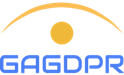 Λογοδοσία :Επιδεικνύοντας συμμόρφωση
Αρθρο 30

Αρχείο Δραστηριοτήτων Επεξεργασίας Προσωπικών Δεδομένων (Record of Processing Activities)
ε)όπου συντρέχει περίπτωση, τις διαβιβάσεις δεδομένων προσωπικού χαρακτήρα σε τρίτη χώρα ή διεθνή οργανισμό, συμπεριλαμβανομένων του προσδιορισμού της εν λόγω τρίτης χώρας ή του διεθνούς οργανισμού και, σε περίπτωση διαβιβάσεων που αναφέρονται στο άρθρο 49 παράγραφος 1 δεύτερο εδάφιο, της τεκμηρίωσης των κατάλληλων εγγυήσεων,

στ)όπου είναι δυνατό, τις προβλεπόμενες προθεσμίες διαγραφής των διάφορων κατηγοριών δεδομένων,

ζ)όπου είναι δυνατό, γενική περιγραφή των τεχνικών και οργανωτικών μέτρων ασφάλειας που αναφέρονται στο άρθρο 32 παράγραφος 1
α)το όνομα και τα στοιχεία επικοινωνίας του υπευθύνου επεξεργασίας και, κατά περίπτωση, του από κοινού υπευθύνου επεξεργασίας, του εκπροσώπου του υπευθύνου επεξεργασίας και του υπευθύνου προστασίας δεδομένων,
β) τους σκοπούς της επεξεργασίας,
γ)περιγραφή των κατηγοριών υποκειμένων των δεδομένων και των κατηγοριών δεδομένων προσωπικού χαρακτήρα, 
δ)τις κατηγορίες αποδεκτών στους οποίους πρόκειται να γνωστοποιηθούν ή γνωστοποιήθηκαν τα δεδομένα προσωπικού χαρακτήρα, περιλαμβανομένων των αποδεκτών σε τρίτες χώρες ή διεθνείς οργανισμούς,
[Speaker Notes: Κάθε υπεύθυνος επεξεργασίας και, κατά περίπτωση, ο εκπρόσωπός του, τηρεί αρχείο των δραστηριοτήτων επεξεργασίας για τις οποίες είναι υπεύθυνος. Το εν λόγω αρχείο περιλαμβάνει όλες τις ακόλουθες πληροφορίες:
α)το όνομα και τα στοιχεία επικοινωνίας του υπευθύνου επεξεργασίας και, κατά περίπτωση, του από κοινού υπευθύνου επεξεργασίας, του εκπροσώπου του υπευθύνου επεξεργασίας και του υπευθύνου προστασίας δεδομένων,
β) τους σκοπούς της επεξεργασίας,
γ)περιγραφή των κατηγοριών υποκειμένων των δεδομένων και των κατηγοριών δεδομένων προσωπικού χαρακτήρα,

δ)τις κατηγορίες αποδεκτών στους οποίους πρόκειται να γνωστοποιηθούν ή γνωστοποιήθηκαν τα δεδομένα προσωπικού χαρακτήρα, περιλαμβανομένων των αποδεκτών σε τρίτες χώρες ή διεθνείς οργανισμούς,

ε)όπου συντρέχει περίπτωση, τις διαβιβάσεις δεδομένων προσωπικού χαρακτήρα σε τρίτη χώρα ή διεθνή οργανισμό, συμπεριλαμβανομένων του προσδιορισμού της εν λόγω τρίτης χώρας ή του διεθνούς οργανισμού και, σε περίπτωση διαβιβάσεων που αναφέρονται στο άρθρο 49 παράγραφος 1 δεύτερο εδάφιο, της τεκμηρίωσης των κατάλληλων εγγυήσεων,

στ)όπου είναι δυνατό, τις προβλεπόμενες προθεσμίες διαγραφής των διάφορων κατηγοριών δεδομένων,

ζ)όπου είναι δυνατό, γενική περιγραφή των τεχνικών και οργανωτικών μέτρων ασφάλειας που αναφέρονται στο άρθρο 32 παράγραφος 1.

2.   Κάθε εκτελών την επεξεργασία και, κατά περίπτωση, ο εκπρόσωπος του εκτελούντος την επεξεργασία τηρούν αρχείο όλων των κατηγοριών δραστηριοτήτων επεξεργασίας που διεξάγονται εκ μέρους του υπευθύνου επεξεργασίας, το οποίο περιλαμβάνει τα εξής:

α)το όνομα και τα στοιχεία επικοινωνίας του εκτελούντος ή των εκτελούντων την επεξεργασία και των υπευθύνων επεξεργασίας εκ μέρους των οποίων ενεργεί ο εκτελών και, κατά περίπτωση, του εκπροσώπου του υπευθύνου επεξεργασίας ή του εκτελούντος την επεξεργασία, καθώς και του υπευθύνου προστασίας δεδομένων,

β)τις κατηγορίες επεξεργασιών που διεξάγονται εκ μέρους κάθε υπευθύνου επεξεργασίας,

γ)όπου συντρέχει περίπτωση, τις διαβιβάσεις δεδομένων προσωπικού χαρακτήρα σε τρίτη χώρα ή διεθνή οργανισμό, συμπεριλαμβανομένων του προσδιορισμού της εν λόγω τρίτης χώρας ή του διεθνούς οργανισμού και, σε περίπτωση διαβιβάσεων που αναφέρονται στο άρθρο 49 παράγραφος 1 δεύτερο εδάφιο, της τεκμηρίωσης των κατάλληλων εγγυήσεων,

δ)όπου είναι δυνατό, γενική περιγραφή των τεχνικών και οργανωτικών μέτρων ασφάλειας που αναφέρονται στο άρθρο 32 παράγραφος 1.

3.   Τα αρχεία που αναφέρονται στις παραγράφους 1 και 2 υφίστανται γραπτώς, μεταξύ άλλων σε ηλεκτρονική μορφή.]
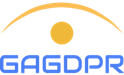 Επιδεικνύοντας συμμόρφωσηΑρχεία Καταγραφής Δραστηριοτήτων Επεξεργασίας
Art 30
Rec 82
Καταγράψτε ξεκάθαρα τις εργασίες επεξεργασίας δεδομένων που διενεργεί η επιχείρησή σας τόσο εσωτερικά από το προσωπικό σας όσο και εξωτερικά από τρίτα μέρη (από Εκτελούντες την Επεξεργασία)
Δημιουργήστε ένα αρχείο με τις δραστηριότητες επεξεργασίας προσωπικών δεδομένων που διενεργείτε με το ελάχιστο υποχρεωτικό περιεχόμενο του Άρθρου 30 του Κανονισμού
Προσθέστε στο συγκεκριμένο αρχείο πρόσθετες πληροφορίες που θα σας βοηθήσουν στην σύνταξη των Ενημερώσεων ιδιωτικότητας (privacy notices) και στην εξυπηρέτηση των Αιτημάτων των Υποκειμένων των Δεδομένων
Διατηρείστε το αρχείο επικαιροποιημένο 
Ίδιες υποχρεώσεις τήρησης αρχείων και για τους Εκτελούντες την Επεξεργασία
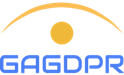 Εκτίμηση αντικτύπου σχετικά με  την προστασία δεδομένων
.
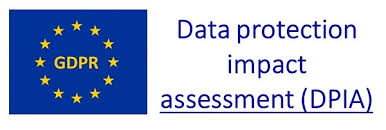 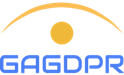 Εκτίμηση αντικτύπου σχετικά με  την προστασία δεδομένων
Άρθρο 35 Γ.Κ.
«Όταν ένα είδος επεξεργασίας, ιδίως με τη χρήση νέων τεχνολογιών  και συνεκτιμώντας τη φύση, το πεδίο εφαρμογής, το πλαίσιο και τους  σκοπούς επεξεργασίας, ενδέχεται να επιφέρει υψηλό κίνδυνο για τα  δικαιώματα και τις ελευθερίες των φυσικών προσώπων, ο υπεύθυνος  επεξεργασίας διενεργεί, πριν από την επεξεργασία, εκτίμηση των επιπτώσεων των σχεδιαζόμενων πράξεων επεξεργασίας στην προστασία δεδομένων προσωπικού χαρακτήρα. Σε μία εκτίμηση μπορεί να εξετάζεται ένα σύνολο παρόμοιων πράξεων επεξεργασίας οι  οποίες ενέχουν παρόμοιους υψηλούς κινδύνους»
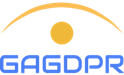 Η έννοια του «κινδύνου» (γενικά)
Κίνδυνος (risk)
Απειλή (threat)
Αντίκτυπος (impact)
Το μέγεθος των αρνητικών
επιπτώσεων που μπορεί  να επιφέρει μια απειλή.
Οτιδήποτε ενδέχεται να  βλάψει τα αγαθά που  θέλουμε να
προστατεύσουμε.
Η πιθανότητα
πραγματοποίησης μιας
απειλής σε συνδυασμό με τον  αντίκτυπο που αυτή η απειλή  θα έχει εφόσον συμβεί.
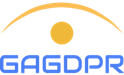 Διαχείριση κινδύνων (risk management)
Πιθανότητα  υλοποίησης  απειλών
Εκτίμηση κινδύνου
Επίπεδο  κινδύνου
Αντίκτυπος
Μείωση
Λήψη μέτρων
Αντιμετώπιση  κινδύνου
Αποδοχή
Αποφυγή


Επικοινωνία
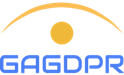 Η έννοια του «κινδύνου» για τα προσωπικά  δεδομένα
Κίνδυνος (risk)
Απειλή (threat)
Αντίκτυπος (impact)
Αποκλειστικά ως προς τις
ελευθερίες και τα δικαιώματα  των υποκειμένων των
δεδομένων
Κάθε εξωγενής ή ενδογενής  παράγοντας που θα
μπορούσε να οδηγήσει σε  παραβίαση προσωπικών  δεδομένων
Αρνητικές επιπτώσεις στα
υποκείμενα των  δεδομένων
Κατάχρηση ή  ταυτότητας.
Κάθε τυχαία ή παράνομη  καταστροφή, απώλεια, μεταβολή,  άνευ άδειας κοινολόγηση ή
πρόσβαση δεδομένων
προσωπικού χαρακτήρα που  διαβιβάστηκαν, αποθηκεύτηκαν ή  υποβλήθηκαν κατ’ άλλο τρόπο σε  επεξεργασία (αρ. 4 (12) Γ.Κ.)
≠ Οικονομικού κινδύνου ή
επιχειρησιακού κινδύνου!

≠ Κλίμακας (ακόμα κι αν αφορά ένα  μόνο πρόσωπο είναι αρκετό!)
υποκλοπή
Οικονομική απώλεια.
Φυσική ή ψυχολογική βλάβη.
Προσβολή, Ταπείνωση.
Ενόχληση.
Διακρίσεις.
Βλάβη της φήμης.
Απειλή κατά της ζωής.
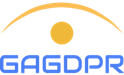 Επίπεδα αντικτύπου σχετικά με την προστασία δεδομένων
Πηγή: Γαλλική Αρχή Προστασίας Δεδομένων, ENISA
Διαχείριση κινδύνων στην προστασία ΠΔ
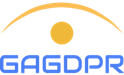 Είδος
δεδομένων
Σκοπός
Υποκείμενα & παραλήπτες  δεδομένων
Πλαίσιο και φύση της
επεξεργασίας
Εκτίμηση κινδύνου
Μέσα και περιβάλλον  επεξεργασίας
Λήψη μέτρων
Αντιμετώπιση  κινδύνου
!
Η αποδοχή του  κινδύνου μπορεί να  μην είναι δυνατή
Αναθεώρηση επεξεργασίας
Διαβούλευση με εποπτική αρχή
Επικοινωνία
Υποκείμενα των δεδομένων
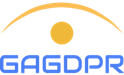 Η εκτίμηση κινδύνων στον Γ. Κ. Προστασίας Προσωπικών Δεδομένων
Ασφάλεια της επεξεργασίας (άρθρο 32).
Γνωστοποίηση παραβίασης δεδομένων προσωπικού χαρακτήρα στην εποπτική
αρχή και στο υποκείμενο των δεδομένων (άρθρα 33 & 34).
Εκτίμηση αντικτύπου σχετικά με την προστασία δεδομένων (άρθρο 35).
Προηγούμενη διαβούλευση (άρθρο 36).
Προστασία των δεδομένων ήδη από τον σχεδιασμό και εξ ορισμού (άρθρο 25).
Κατάρτιση κωδίκων δεοντολογίας και πιστοποίηση (άρθρα 40 & 42).
Αρχή της υπευθυνότητας ή λογοδοσίας (accountability) – άρθρο 5 παρ. 2 Γ.Κ.
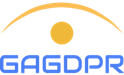 Άρθρο 35 Γ.Κ. – Υποχρέωση εκτίμησης αντικτύπου  σχετικά με την προστασία δεδομένων
«Όταν ένα είδος επεξεργασίας, ιδίως με τη χρήση νέων τεχνολογιών  και συνεκτιμώντας τη φύση, το πεδίο εφαρμογής, το πλαίσιο και τους  σκοπούς επεξεργασίας, ενδέχεται να επιφέρει υψηλό κίνδυνο για τα
 δικαιώματα και τις ελευθερίες των φυσικών προσώπων, ο
υπεύθυνος επεξεργασίας διενεργεί, πριν από την επεξεργασία,
εκτίμηση των επιπτώσεων των σχεδιαζόμενων πράξεων επεξεργασίας  στην προστασία δεδομένων προσωπικού χαρακτήρα. Σε μία εκτίμηση  μπορεί να εξετάζεται ένα σύνολο παρόμοιων πράξεων επεξεργασίας  οι οποίες ενέχουν παρόμοιους υψηλούς κινδύνους»
Αιτιολογικές σκέψεις (75) & (76): κίνδυνοι ποικίλης πιθανότητας και σοβαρότητας, κίνδυνοι και
υψηλοί κίνδυνοι – παραδείγματα υψηλών κινδύνων
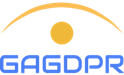 Περιπτώσεις που ενέχουν υψηλό κίνδυνο (μη  εξαντλητικές) - βλ. και αιτ. σκέψη (91)
Συστηματική και εκτενής αξιολόγηση προσωπικών πτυχών που
βασίζεται σε αυτοματοποιημένη επεξεργασία (κατάρτιση προφίλ) και  στην οποία βασίζονται αποφάσεις που παράγουν έννομα
αποτελέσματα ή επηρεάζουν σημαντικά το φυσικό πρόσωπο.
Μεγάλης κλίμακας επεξεργασία ειδικών κατηγοριών (ευαίσθητων)  δεδομένων ή δεδομένων που αφορούν ποινικές καταδίκες και  αδικήματα.
Συστηματική παρακολούθηση δημοσίως προσβάσιμου χώρου σε  μεγάλη κλίμακα.
Η εποπτική αρχή εκδίδει κατάλογο πράξεων επεξεργασίας που υπόκεινται (και
δυνητικά που δεν υπόκεινται) στην υποχρέωση εκτίμησης αντικτύπου.
Εφαρμογή μηχανισμού συνεκτικότητας.
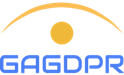 Τι περιλαμβάνει η εκτίμηση αντικτύπου
Περιγραφή των προβλεπόμενων πράξεων και σκοπών επεξεργασίας.
Εκτίμηση της αναγκαιότητας και αναλογικότητας των πράξεων σε  συνάρτηση με τους σκοπούς.
Εκτίμηση των κινδύνων για τα δικαιώματα και τις ελευθερίες των  υποκειμένων των δεδομένων.
Προβλεπόμενα μέτρα αντιμετώπισης των κινδύνων
(συμπεριλαμβανομένων των μέτρων και μηχανισμών ασφάλειας).
Γνώμη υπεύθυνου προστασίας δεδομένων και υποκειμένων των δεδομένων.
Επανεξέταση σε περίπτωση μεταβολής του κινδύνου.
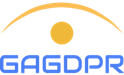 Άρθρο 36 ΓΚ – Προηγούμενη διαβούλευση
Ο υπεύθυνος επεξεργασίας ζητεί τη γνώμη της εποπτικής αρχής πριν από  την επεξεργασία, όταν η εκτίμηση αντικτύπου υποδεικνύει ότι η
επεξεργασία θα προκαλούσε υψηλό κίνδυνο ελλείψει μέτρων
μετριασμού του κινδύνου από τον υπεύθυνο επεξεργασίας.
Η εποπτική αρχή παρέχει γραπτώς συμβουλές εντός 8 εβδομάδων  (δυνατή παράταση κατά 6 εβδομάδες) και δύναται να ασκήσει τις
εξουσίες της (άρθρο 58) όταν φρονεί ότι η επεξεργασία παραβαίνει τον  παρόντα κανονισμό, ιδίως αν ο υπεύθυνος επεξεργασίας δεν έχει  προσδιορίσει ή μετριάσει επαρκώς τον κίνδυνο.
Αιτ. σκέψη (94): Η διαβούλευση διενεργείται όταν η εκτίμηση αντικτύπου  υποδεικνύει υψηλό κίνδυνο χωρίς διασφαλίσεις, μέτρα και μηχανισμούς  ασφάλειας για να μετριαστεί ο κίνδυνος.
Εκτίμηση Αντικτύπου σχετικά με την Προστασία Δεδομένων (ΕΑΠΔ)Παράγοντες υπολογισμού του κινδύνου
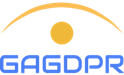 Σκοπός
Είδη δεδομένων
Υποκείμενα δεδομένων
Αποδέκτες
Εκτελούντες/τρίτα μέρη
Μέσα και περιβάλλον
Κρισιμότητα επεξεργασίας
Ειδικά χαρακτηριστικά υπ.  επεξεργασίας
Ειδικά χαρακτηριστικά
υποκειμένων δεδομένων
Κλίμακα: όγκος δεδομένων
Ακρίβεια δεδομένων
Φύση και πλαίσιο  της επεξεργασίας
Βασικά στοιχεία
της επεξεργασίας
Δίκτυα και τεχνικές  υποδομές
Διαδικασίες
Πρόσωπα που εμπλέκονται  στην επεξεργασία
Επιχειρησιακός τομέας και  εύρος της επεξεργασίας
Κίνδυνοι που  απορρέουν από τα  μέσα και το
περιβάλλον
Δυνατότητα  ταυτοποίησης  υποκειμένων  δεδομένων
Άμεσα ή  έμμεσα  στοιχεία
αναγνώρισης
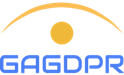 Εκτίμηση Αντικτύπου σχετικά με την Προστασία Δεδομένων (ΕΑΠΔ)
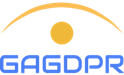 Μερικές παρατηρήσεις
Μια αρχική εκτίμηση κινδύνου (και αντικτύπου) απαιτείται για ΚΑΘΕ
πράξη επεξεργασίας!
Ανάγκη καθορισμού και τεκμηρίωσης της έννοιας του «υψηλού  κινδύνου» (και γενικότερα των επιπέδων κινδύνου).
Τι οφείλει να πράξει ο υπεύθυνος επεξεργασίας όταν υφίσταται  κίνδυνος αλλά δεν χαρακτηρίζεται ως «υψηλός»;
Το αποτέλεσμα της εκτίμησης αντικτύπου μπορεί να οδηγεί σε νέα  εκτίμηση αντικτύπου.
Ποιος ο σκοπός της διαβούλευσης με την εποπτική αρχή (και το  αναμενόμενο αποτέλεσμα);
Ομάδα εργασίας αρ. 29: Οδηγίες για την εφαρμογή της εκτίμησης αντικτύπου
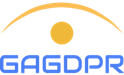 Ασφάλεια της  επεξεργασίας
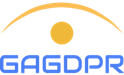 Άρθρο 32 ΓΚ – Ασφάλεια της επεξεργασίας (1)
«Λαμβάνοντας υπόψη τις τελευταίες εξελίξεις, το κόστος εφαρμογής, το πλαίσιο  και τους σκοπούς της επεξεργασίας, καθώς και τους κινδύνους διαφορετικής
πιθανότητας επέλευσης και σοβαρότητας για τα δικαιώματα και τις ελευθερίες  των φυσικών προσώπων, ο υπεύθυνος επεξεργασίας και ο εκτελών την
επεξεργασία εφαρμόζουν κατάλληλα τεχνικά και οργανωτικά μέσα προκειμένου
να διασφαλίζεται το κατάλληλο επίπεδο ασφάλειας έναντι των κινδύνων…»
«Κατά την εκτίμηση του ενδεδειγμένου επιπέδου ασφάλειας λαμβάνονται υπόψη  ιδίως οι κίνδυνοι που απορρέουν από την επεξεργασία, ιδίως από τυχαία ή  παράνομη καταστροφή, απώλεια, αλλοίωση, άνευ αδείας κοινολόγηση ή
προσπέλαση δεδομένων προσωπικού χαρακτήρα που διαβιβάστηκαν,  αποθηκεύτηκαν ή υποβλήθηκαν κατ’ άλλο τρόπο σε επεξεργασία.»
Αποτίμηση κινδύνων ασφαλείας βάσει του αντικτύπου για την προστασία των δεδομένων !
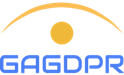 Το τρίπτυχο της ασφάλειας
Τα δεδομένα είναι  διαθέσιμα για  χρήση από
εξουσιοδοτημένα  πρόσωπα
Τα δεδομένα δεν καθίστανται  διαθέσιμα ή δεν
αποκαλύπτονται σε μη
εξουσιοδοτημένα πρόσωπα
Δεδομένα
Ακεραιότητα
Η διατήρηση της ακρίβειας και  πληρότητας των δεδομένων
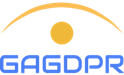 Άρθρο 32 ΓΚ – Ασφάλεια της επεξεργασίας
«Λαμβάνοντας υπόψη … ο υπεύθυνος επεξεργασίας και ο εκτελών την επεξεργασία  εφαρμόζουν κατάλληλα τεχνικά και οργανωτικά μέσα προκειμένου να διασφαλίζεται  το κατάλληλο επίπεδο ασφάλειας έναντι των κινδύνων, περιλαμβανομένων, μεταξύ  άλλων, κατά περίπτωση:
α) της ψευδωνυμοποίησης και της κρυπτογράφησης δεδομένων προσωπικού  χαρακτήρα
β) της δυνατότητας διασφάλισης του απορρήτου, της ακεραιότητας, της  διαθεσιμότητας και της αξιοπιστίας των συστημάτων και των υπηρεσιών  επεξεργασίας σε συνεχή βάση
γ) της δυνατότητας αποκατάστασης της διαθεσιμότητας και της πρόσβασης σε  δεδομένα προσωπικού χαρακτήρα σε εύθετο χρόνο σε περίπτωση φυσικού ή  τεχνικού συμβάντος
δ) της διαδικασίας για την τακτική δοκιμή, εκτίμηση και αξιολόγηση της
αποτελεσματικότητας των τεχνικών και των οργανωτικών μέτρων για τη διασφάλιση  της ασφάλειας της επεξεργασίας.»
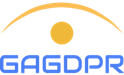 Υιοθέτηση μέτρων ασφαλείας
Για όλους τους υπεύθυνους και εκτελούντες την επεξεργασία.
Μέτρα ανάλογα προς τους κινδύνους.
Ένα συνολικό πλαίσιο διαχείρισης ασφάλειας (λαμβάνοντας υπόψη  όλες τις διαστάσεις της ασφάλειας).
Μέτρα ενίσχυσης της ιδιωτικότητας (πέραν των «κλασσικών μέτρων  ασφάλειας»), π.χ. ψευδωνυμοποίηση των δεδομένων.
Μηχανισμοί πιστοποίησης ή κώδικες δεοντολογίας ως στοιχεία για  απόδειξη συμμόρφωσης με απαιτήσεις ασφαλείας.
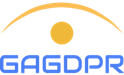 Εκτίμηση κινδύνων για την ασφάλεια
Αντίκτυπος  στα
προσωπικά  δεδομένα
Πιθανότητα  υλοποίησης  απειλών
Επίπεδο  κινδύνου
ENISA: Guidelines for SMEs on the security of personal data (Δεκέμβριος 2017).
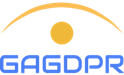 Οργανωτικά και τεχνικά μέτρα ανάλογα με τα  επίπεδα κινδύνου
Ασφάλεια βάσεων δεδομένων
Πολιτική ασφάλειας (Security policy)
ENISA: Guidelines for SMEs on the security of personal data (Δεκέμβριος 2017).
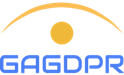 Παραβίαση δεδομένων προσωπικού  χαρακτήρα
«Η παραβίαση της ασφάλειας που οδηγεί σε τυχαία ή παράνομη  καταστροφή, απώλεια, μεταβολή, άνευ άδειας κοινολόγηση ή
πρόσβαση δεδομένων προσωπικού χαρακτήρα που διαβιβάστηκαν,  αποθηκεύτηκαν ή υποβλήθηκαν κατ’ άλλο τρόπο σε επεξεργασία»
Άρθρο. 4 (12) Γ.Κ.
Κάθε παραβίαση της
εμπιστευτικότητας, ακεραιότητας ή  διαθεσιμότητας των δεδομένων
Άρθρο 33 ΓΚ - Γνωστοποίηση παραβίασης  δεδομένων στην εποπτική αρχή
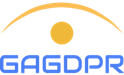 Άρθρο 33
Γνωστοποίηση παραβίασης δεδομένων προσωπικού χαρακτήρα στην εποπτική αρχή
1.   Σε περίπτωση παραβίασης δεδομένων προσωπικού χαρακτήρα, ο υπεύθυνος επεξεργασίας γνωστοποιεί αμελλητί και, αν είναι δυνατό, εντός 72 ωρών από τη στιγμή που αποκτά γνώση του γεγονότος την παραβίαση των δεδομένων προσωπικού χαρακτήρα στην εποπτική αρχή που είναι αρμόδια σύμφωνα με το άρθρο 55, εκτός εάν η παραβίαση δεδομένων προσωπικού χαρακτήρα δεν ενδέχεται να προκαλέσει κίνδυνο για τα δικαιώματα και τις ελευθερίες των φυσικών προσώπων. Όταν η γνωστοποίηση στην εποπτική αρχή δεν πραγματοποιείται εντός 72 ωρών, συνοδεύεται από αιτιολόγηση για την καθυστέρηση.
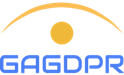 Άρθρο 33 ΓΚ - Γνωστοποίηση παραβίασης  δεδομένων στην εποπτική αρχή
ΠΟΙΟΣ
Ο υπεύθυνος επεξεργασίας. Ο
εκτελών ενημερώνει τον υπεύθυνο.
ΣΕ ΠΟΙΕΣ ΠΕΡΙΠΤΩΣΕΙΣ
Σε ΟΛΕΣ τις περιπτώσεις παραβίασης  (εκτός αν δεν προκαλείται κίνδυνος).
ΠΕΡΙΕΧΟΜΕΝΟ
Φύση της παραβίασης, κατηγορίες &  αριθμός προσωπικών δεδομένων και  υποκειμένων των δεδομένων, σημείο
επικοινωνίας, ενδεχόμενες συνέπειες της  παραβίασης, μέτρα αντιμετώπισης.
ΠΟΤΕ
Εντός 72 ωρών από τη στιγμή που ο  υπεύθυνος αποκτά γνώση  (αιτιολόγηση για καθυστέρηση).
Άρθρο 34 ΓΚ – Ανακοίνωση παραβίασης  δεδομένων στο υποκείμενο των δεδομένων
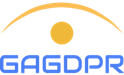 Εκτίμηση αντικτύπου
Πλαίσιο και φύση της  επεξεργασίας
Συνθήκες της παραβίασης (π.χ.
κλοπή, τεχνικό/ανθρώπινο λάθος,  κλπ.).
Την δυνατότητα ταυτοποίησης των  υποκειμένων των δεδομένων.
Την φύση των δεδομένων
ΣΕ ΠΟΙΕΣ ΠΕΡΙΠΤΩΣΕΙΣ
Όταν η παραβίαση ενδέχεται να  θέσει σε υψηλό κίνδυνο τα  δικαιώματα και τις ελευθερίες  των φυσικών προσώπων
Άρθρο 33 ΓΚ - Γνωστοποίηση παραβίασης  δεδομένων στην εποπτική αρχή
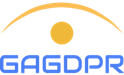 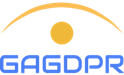 Άρθρο 34 ΓΚ – Εξαιρέσεις από ανακοίνωση  παραβίασης δεδομένων στο υποκείμενο δεδομένων
Τεχνικά και οργανωτικά μέτρα που καθιστούν μη κατανοητά τα  δεδομένα σε μη εξουσιοδοτημένα πρόσωπα (κρυπτογράφηση).
Εφαρμογή μέτρων που διασφαλίζουν ότι ο υψηλός κίνδυνος δεν  μπορεί πλέον να προκύψει (εκ νέου εκτίμηση αντικτύπου).
Η ανακοίνωση προϋποθέτει δυσανάλογες προσπάθειες.

Η εποπτική αρχή μπορεί να ζητήσει την ανακοίνωση (αν δεν το έχει  πράξει ο υπεύθυνος).
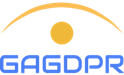 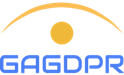 Προστασία δεδομένων ήδη στο  σχεδιασμό
και εξ ορισμού
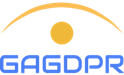 Άρθρο 25 ΓΚ – Προστασία των δεδομένων από το σχεδιασμό
«Λαμβάνοντας υπόψη τις τελευταίες εξελίξεις, το κόστος εφαρμογής και τη φύση,  το πεδίο εφαρμογής, το πλαίσιο και τους σκοπούς επεξεργασίας, καθώς και τους  κινδύνους διαφορετικής πιθανότητας επέλευσης και σοβαρότητας για τα  δικαιώματα και τις ελευθερίες των φυσικών προσώπων από την επεξεργασία, ο
υπεύθυνος επεξεργασίας εφαρμόζει αποτελεσματικά, τόσο κατά τη στιγμή του  καθορισμού των μέσων επεξεργασίας, όσο και κατά τη στιγμή της επεξεργασίας,  κατάλληλα τεχνικά και οργανωτικά μέτρα, όπως η ψευδωνυμοποίηση, σχεδιασμένα για την εφαρμογή αρχών προστασίας δεδομένων, όπως η ελαχιστοποίηση δεδομένων, και η ενσωμάτωση των απαραίτητων εγγυήσεων στην  επεξεργασία κατά τρόπο ώστε να πληρούνται οι απαιτήσεις του παρόντος  κανονισμού και να προστατεύονται τα δικαιώματα των υποκειμένων των  δεδομένων».
Αιτ. σκέψη 78 -Προστασία δεδομένων ήδη στο  σχεδιασμό  και εξ ορισμού
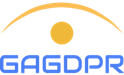 […] Προκειμένου να μπορεί να αποδείξει συμμόρφωση προς τον παρόντα κανονισμό, ο υπεύθυνος επεξεργασίας θα πρέπει να θεσπίζει εσωτερικές πολιτικές και να εφαρμόζει μέτρα τα οποία ανταποκρίνονται ειδικότερα στις αρχές της προστασίας των δεδομένων ήδη από τον σχεδιασμό και εξ ορισμού. Τέτοια μέτρα θα μπορούσαν να περιλαμβάνουν, μεταξύ άλλων, την ελαχιστοποίηση της επεξεργασίας δεδομένων προσωπικού χαρακτήρα, την ψευδωνυμοποίηση δεδομένων προσωπικού χαρακτήρα το συντομότερο δυνατόν, τη διαφάνεια όσον αφορά τις λειτουργίες και την επεξεργασία των δεδομένων προσωπικού χαρακτήρα, ώστε να μπορεί το υποκείμενο των δεδομένων να παρακολουθεί την επεξεργασία δεδομένων και να είναι σε θέση ο υπεύθυνος επεξεργασίας να δημιουργεί και να βελτιώνει τα χαρακτηριστικά ασφάλειας. Κατά την ανάπτυξη, τον σχεδιασμό, την επιλογή και τη χρήση εφαρμογών, υπηρεσιών και προϊόντων που βασίζονται στην επεξεργασία δεδομένων προσωπικού χαρακτήρα ή επεξεργάζονται δεδομένα προσωπικού χαρακτήρα για την εκπλήρωση του έργου τους, οι παραγωγοί προϊόντων, υπηρεσιών και εφαρμογών θα πρέπει να ενθαρρύνονται να λαμβάνουν υπόψη τους το δικαίωμα προστασίας των δεδομένων, κατά την ανάπτυξη και τον σχεδιασμό τέτοιων προϊόντων, υπηρεσιών και εφαρμογών, ώστε, λαμβανομένων υπόψη των τελευταίων εξελίξεων, να διασφαλίζεται ότι οι υπεύθυνοι επεξεργασίας και οι εκτελούντες την επεξεργασία θα είναι σε θέση να εκπληρώνουν τις υποχρεώσεις τους όσον αφορά την προστασία των δεδομένων
Προστασία δεδομένων ήδη στο  σχεδιασμό  και εξ ορισμού Data Protection by design & by default
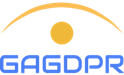 Data Protection by design
Data Protection by Default
Φάση Σχεδιασμού
Πριν από την έναρξη της επεξεργασίας
Φάση Επεξεργασίας
Περιορισμός συλλογής, επεξεργασίας, αποθήκευσης και προσβασιμότητας των προσωπικών δεδομένων
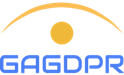 Ιδιωτικότητα στο σχεδιασμό  (privacy by design)
« Η ενσωμάτωση μέτρων ιδιωτικότητας και τεχνολογιών ενίσχυσης της  ιδιωτικότητας (privacy enhancing technologies - PETs) ήδη στο
σχεδιασμό των συστημάτων επεξεργασίας δεδομένων»

Μετάφραση της ιδιωτικότητας σε τεχνικά μέτρα.
Όχι μόνο τεχνικά – αλλά και διαδικασίες, ανθρώπινο δυναμικό: μια  στρατηγική αλλαγή.
Πρακτική εφαρμογή: γρήγορες νίκες και μεγάλες προκλήσεις!
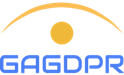 Στρατηγικές προστασίας δεδομένων ήδη στο σχεδιασμό
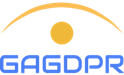 Άρθρο 25 Γ.Κ. προστασία δεδομένων εξ  ορισμού (by default)
Ο υπεύθυνος επεξεργασίας εφαρμόζει κατάλληλα τεχνικά και  οργανωτικά μέσα για να εξασφαλίσει ότι, εξ ορισμού, υφίστανται  επεξεργασία μόνο τα δεδομένα προσωπικού χαρακτήρα που είναι  απαραίτητα για τον εκάστοτε σκοπό της επεξεργασίας. Αυτή η
υποχρέωση ισχύει για το εύρος των δεδομένων προσωπικού  χαρακτήρα που συλλέγονται, τον βαθμό της επεξεργασίας τους, την
περίοδο αποθήκευσης και την προσβασιμότητά τους. Ειδικότερα, τα εν  λόγω μέτρα διασφαλίζουν ότι, εξ ορισμού, τα δεδομένα προσωπικού  χαρακτήρα δεν καθίστανται προσβάσιμα χωρίς την παρέμβαση του  φυσικού προσώπου σε αόριστο αριθμό φυσικών προσώπων».
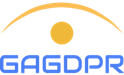 Πρακτική εφαρμογή άρθρου 25 Γ.Κ.
Οι υπεύθυνοι επεξεργασίας δεν είναι σε πάντα σε θέση να ελέγχουν το  σχεδιασμό των προϊόντων και υπηρεσιών (π.χ. λειτουργικά συστήματα,  υλικό και λογισμικό).
Αιτ. σκέψη (78) ΓΚ:
Οι παραγωγοί προϊόντων, υπηρεσιών και εφαρμογών πρέπει να ενθαρρύνονται να  εφαρμόσουν την προστασία προσωπικών δεδομένων στο σχεδιασμό.
Οι αρχές της προστασίας δεδομένων στο σχεδιασμό και εξ ορισμού να λαμβάνονται  υπόψη στο πλαίσιο δημόσιων διαγωνισμών.
Ψευδωνυμοποίηση: Ναι αλλά πώς? – πολύ ευρύς ορισμός.
Οι εξελίξεις της τεχνολογίας αλλάζουν διαρκώς: Πως μπορεί ο σχεδιασμός  να παραμείνει φιλικός προς την ιδιωτικότητα;
Αναβαθμίσεις υλικού και λογισμικού!
Περιορισμοί και προκλήσεις της επιβολής του συγκεκριμένου άρθρου (από  τις εποπτικές αρχές).
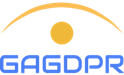 Data Protection by design & by default
Art 25
Rec 74, 78, 83
7 βασικά χαρακτηριστικά:
Πρόνοια αντί για επανάληψη δράσης: αποτρεπτικό παρά θεραπεύσιμο (Σκεφτείτε το απόρρητο των δεδομένων κατά την έναρξη του σχεδιασμού επεξεργασίας ασφάλειας των δεδομένων – όχι κατόπιν παραβίασης δεδομένων)
Προστασία ιδιωτικότητας από την προεπιλεγμένη ρύθμιση των παραμέτρων
Προστασία ιδιωτικότητας από τον σχεδιασμό των συστημάτων και τις επιχειρηματικές επεξεργασίες
Διασφαλίζει την πλήρη λειτουργικότητα χωρίς να αγνοεί την προστασία των προσωπικών δεδομένων
Από την αρχή ως το τέλος ασφάλεια για όλο τον κύκλο της επεξεργασίας
Ενημέρωση, οραματικότητα, διαφάνεια
Σεβασμός της ιδιωτικότητας του Χρήστη μέσω μιας Χρηστο-Κεντρικής Προσέγγισης
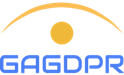 Διακυβέρνηση Πληροφορίας (Data Governance)
Επαρκή προβολή στον Οργανισμό & Εμπλοκή της Διοίκησης στο ανώτατο επίπεδο
Ορίστε την εταιρική Στρατηγική σας για την προστασία των προσωπικών δεδομένων  και σχεδιάστε ένα πρόγραμμα συμμόρφωσης με τις διατάξεις του Κανονισμού 
Εκπαιδεύστε τα στελέχη της Ανώτερης Ομάδας Διοίκησης αναφορικά με τις απαιτήσεις του Κανονισμού και τις ενδεχόμενες επιπτώσεις της μη - συμμόρφωσης
Προσδιορίστε τα κύρια στελέχη που θα βοηθήσουν στην υλοποίηση του Προγράμματος Συμμόρφωσης με τις διατάξεις του Κανονισμού 
Οριοθετήστε ρόλους και υπευθυνότητες εντός του οργανισμού 
Διαθέστε τον κατάλληλο προϋπολογισμό για την συμμόρφωση με την προστασία των προσωπικών δεδομένων
Δημιουργήστε γραμμές αναφοράς εντός του Οργανισμού στο ανώτατο επίπεδο της Διοίκησης (Διοικητικό Συμβούλιο) και δημιουργήστε οργανωτικές δομές για την διακυβέρνηση των πληροφοριών του Οργανισμού
implied
Art. 24, 37-39
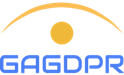 Εκπαίδευση
Art. 39
Υλοποιήστε ένα πρόγραμμα εκπαίδευσης το οποίο θα καλύπτει τόσο τις γενικές διατάξεις περί προστασίας προσωπικών δεδομένων όσο και αυτές που αφορούν ειδικά τον οργανισμό σας
Σχεδιάστε μια Πολιτική Εκπαίδευσης στην οποία θα καθορίζονται και θα εξασφαλίζεται τόσο η βασική εκπαίδευση του προσωπικού όσο και  η διαρκής επαναλαμβανόμενη εκπαίδευση σε εξειδικευμένα θέματα
Δημιουργήστε Αρχεία Εκπαίδευσης Προσωπικού: ποιος, πότε, και από ποιόν ολοκλήρωσε την εκπαίδευση
Αξιολογήστε εάν η εκπαίδευση θα διενεργηθεί εσωτερικά, π.χ. από τον DPO ή εξωτερικά από εξειδικευμένο εκπαιδευτικό φορέα. 
Εκπαιδεύστε τον Εκπαιδευτή : Αξιολογήστε εάν θα πρέπει να πιστοποιήσετε τον DPO σας και την DPO Team για την απόδειξη της εξειδίκευσής τους
Εκπαιδεύστε τους Εκτελούντες την Επεξεργασία με τους οποίους συνεργάζεστε και τα ίδια τα Υποκείμενα των Δεδομένων
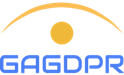